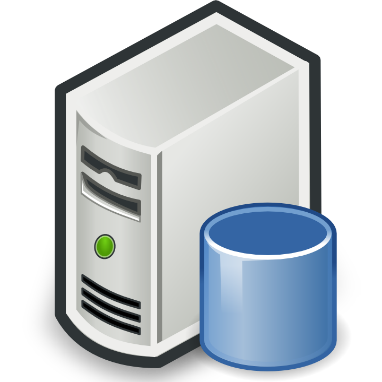 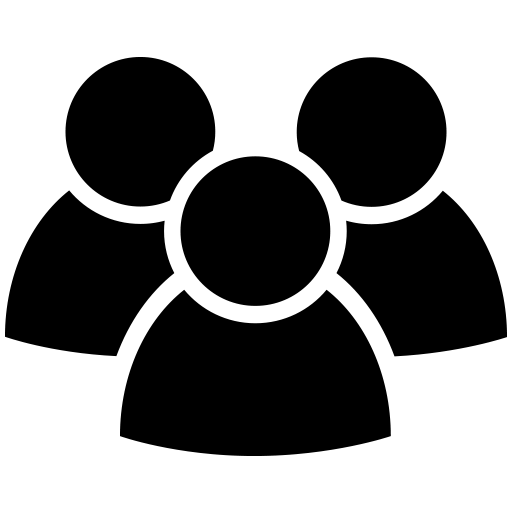 HRIS
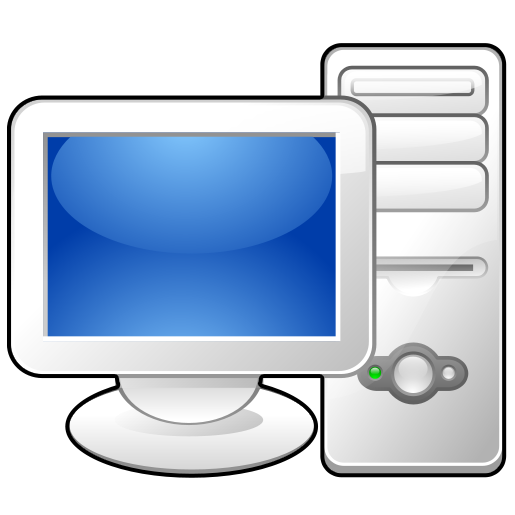 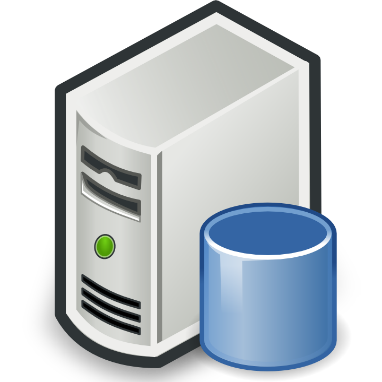 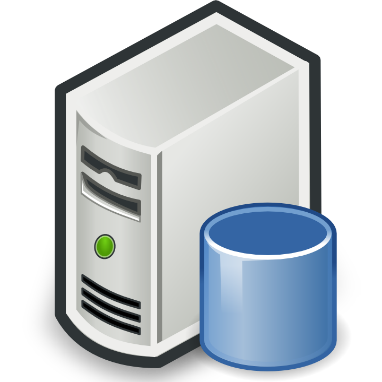 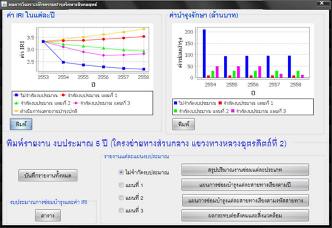 Roadnet
CRDB
Standalone
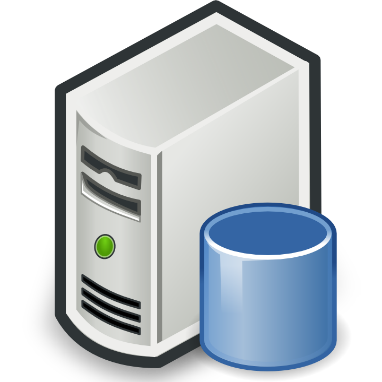 TIMS
HRIS
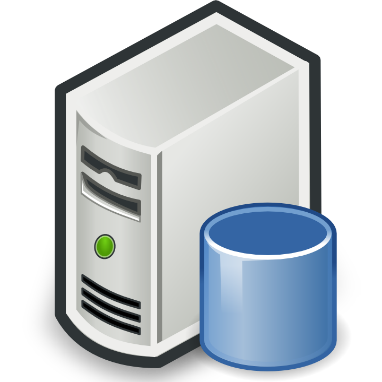 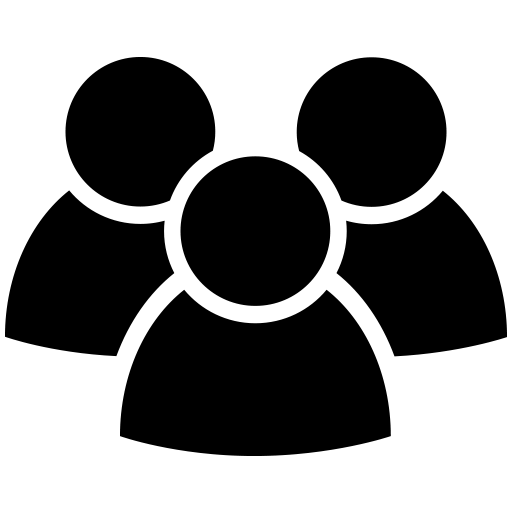 Roadnet
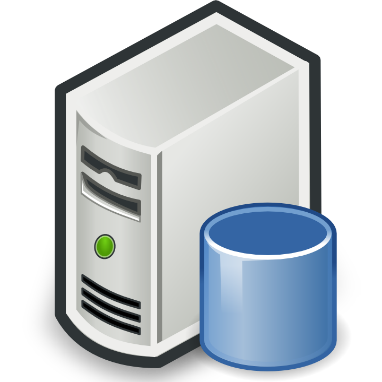 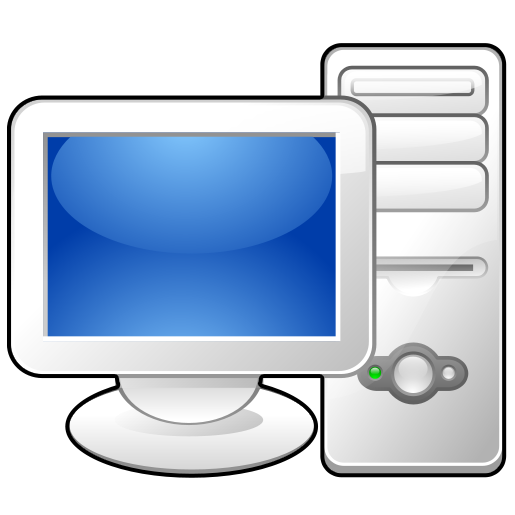 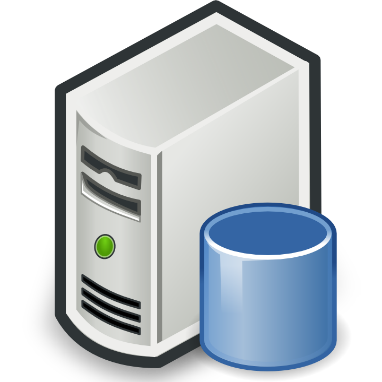 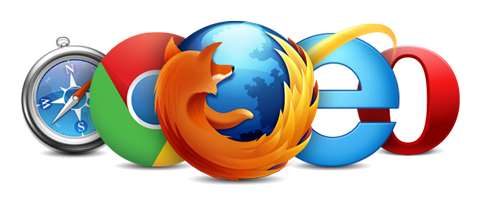 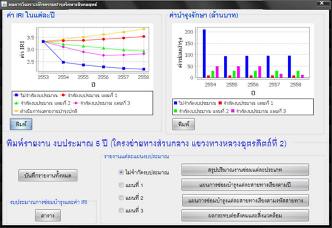 TPMS 2016
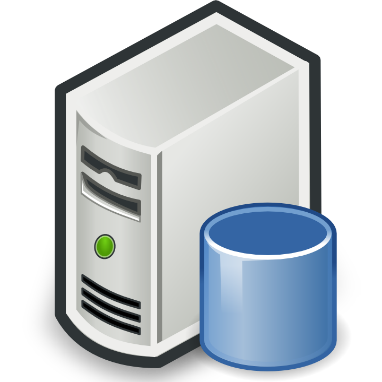 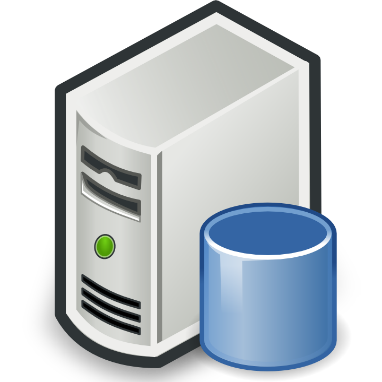 TIMS
MIIS